Муниципальное бюджетное дошкольное образовательное учреждение «Детский сад №38»
Подготовила:
воспитатель 
Стриканова Алина Дмитриевна

о. Муром
2024 г
Профориентация: новые решения
Основная цель и задачи проекта
Цель: профориентация детей старшего дошкольного возраста. 
Задачи проекта (для педагога):
Актуальность темы проекта
Согласно программе дошкольного образования, ребенок 6-го года жизни должен иметь представления о труде взрослых, о результатах труда, о личностных качествах людей разных профессий.
Старший дошкольный возраст является наиболее благоприятным периодом для формирования знаний у детей о различных современных профессиях, так как в это время отмечается высокий уровень познавательной активности и любознательности.
Какие новые решения я нашла для ознакомления детей старшего дошкольного возраста с миром профессий?
Что такое «сторителлинг»?
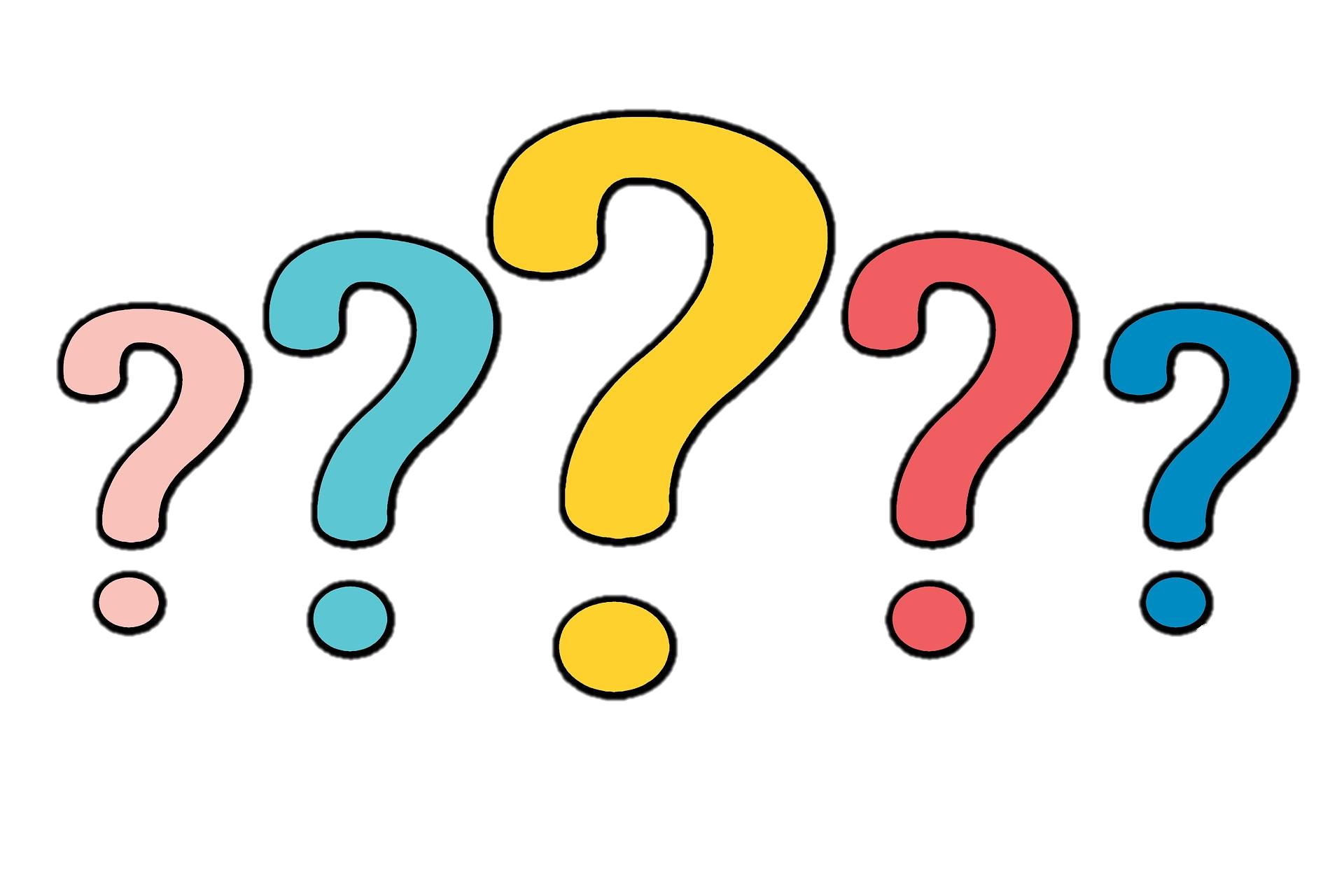 Слово «сторителлинг» в переводе с английского звучит как «рассказывание историй». А в русском языке ему соответствует, синоним «сказительство», то есть повествование сказок, былин, притч.
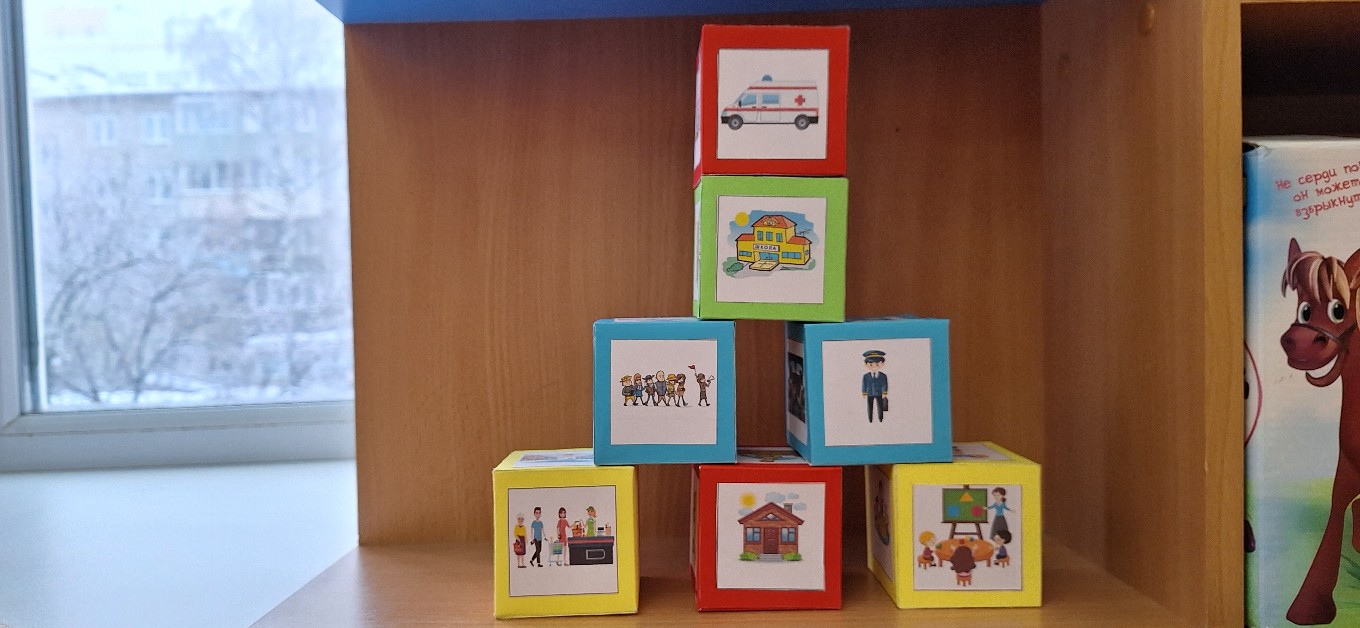 Варианты использования новой технологии в работе с детьми старшего дошкольного возраста
Познаем мир профессий в игре
На каждой гране кубика изображены люди разных профессий, трудовые действия, орудия труда взрослых. По считалке выбирается первый игрок. Он выбирает любой кубик, бросает его и по выпавшей картинке составляет предложение. Следующий ребенок бросает выбранный им кубик и составляет еще одно предложение с новым словом. Игра продолжается до тех пор, пока сказка не будет окончена.
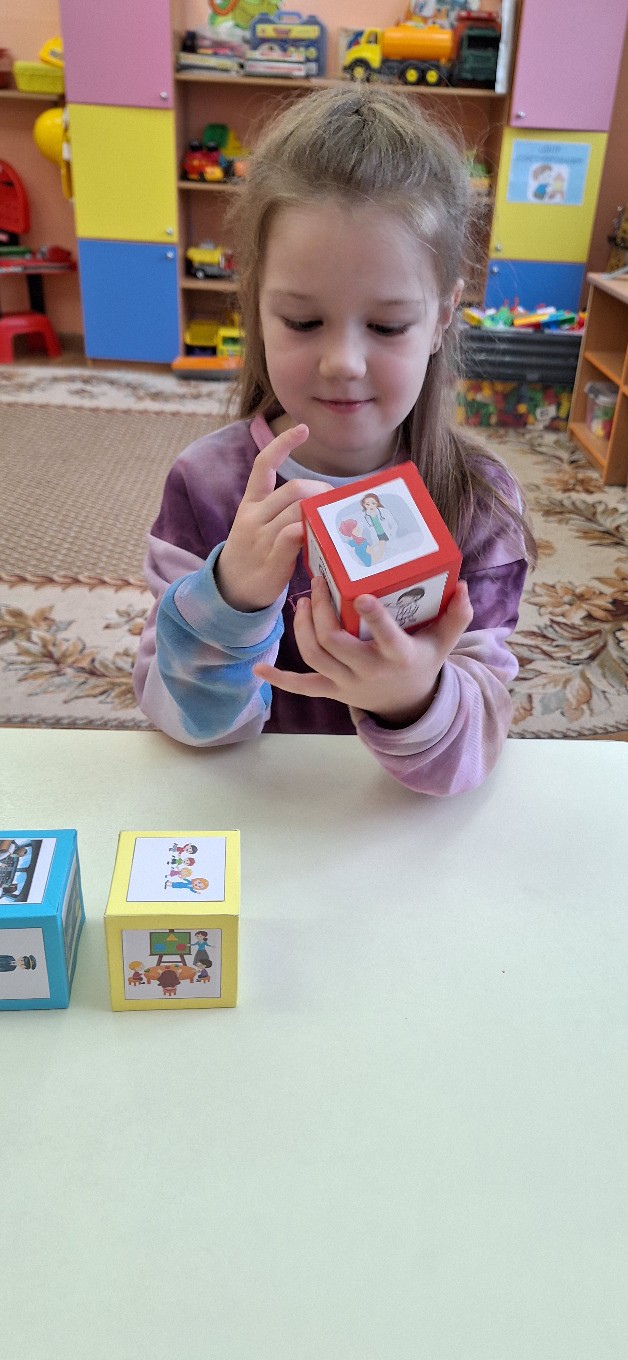 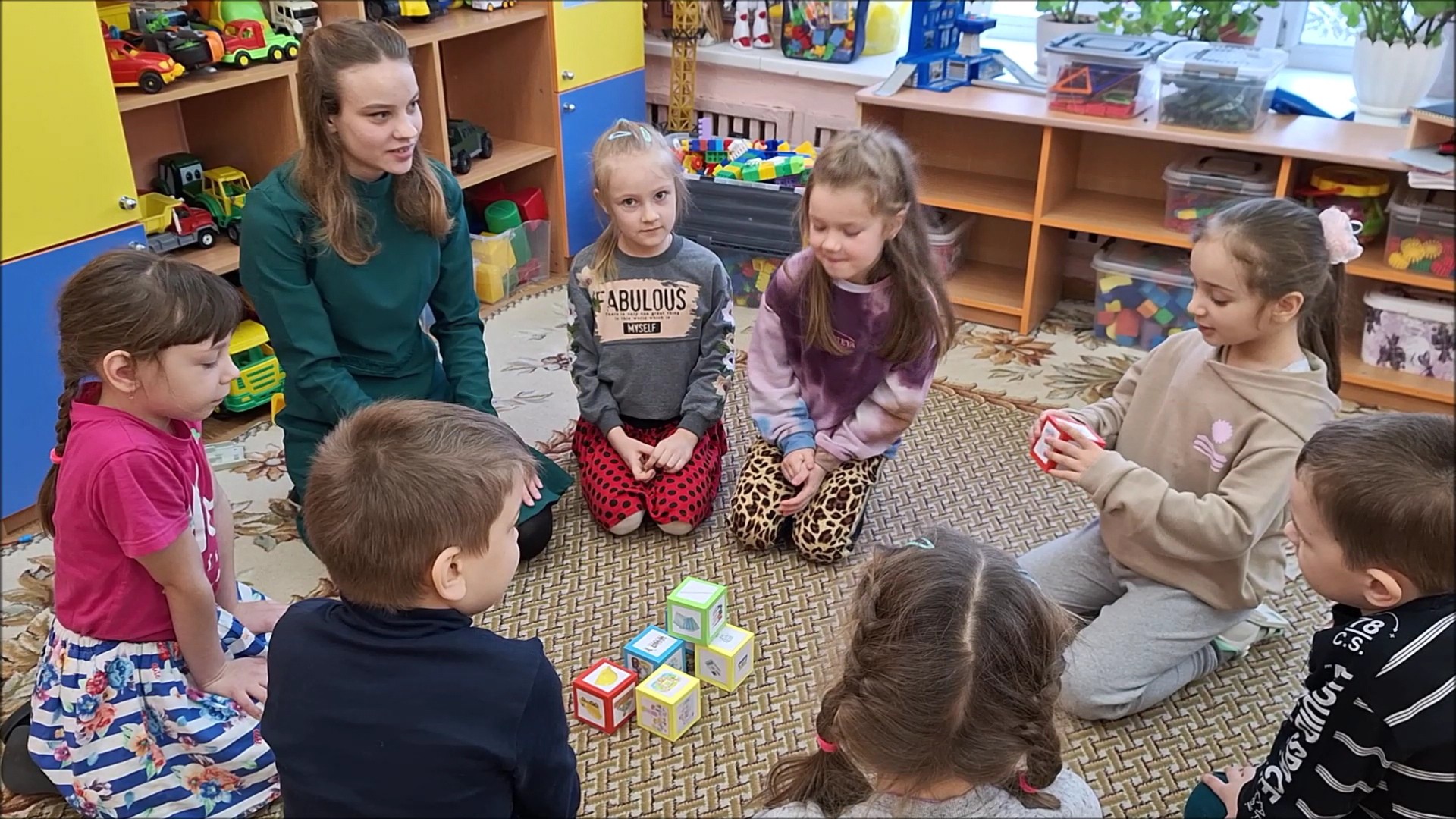 Поговорим о профессиях на занятиях по познавательному развитию с использованием новой технологии
Во время беседы или на занятии дети выбирают кубики. Затем каждый ребенок составляет сказку или рассказ по картинкам на своем кубике. По окончании определенного времени, воспитанники рассказывают придуманные истории.
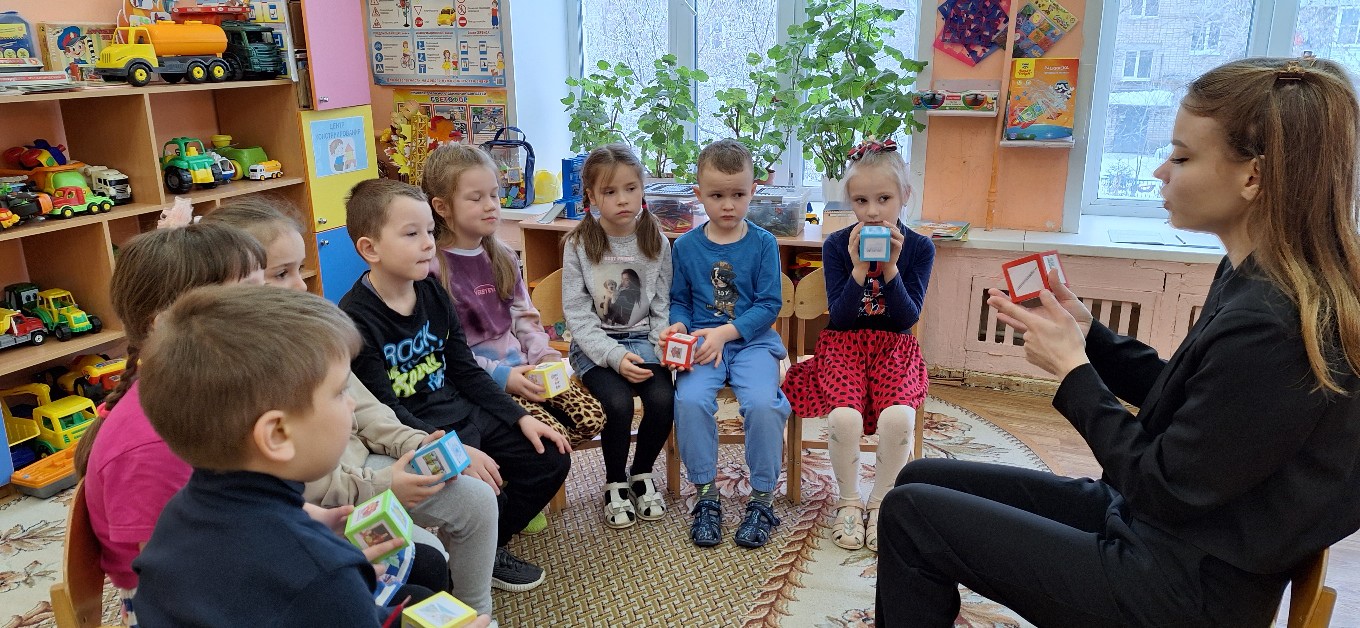 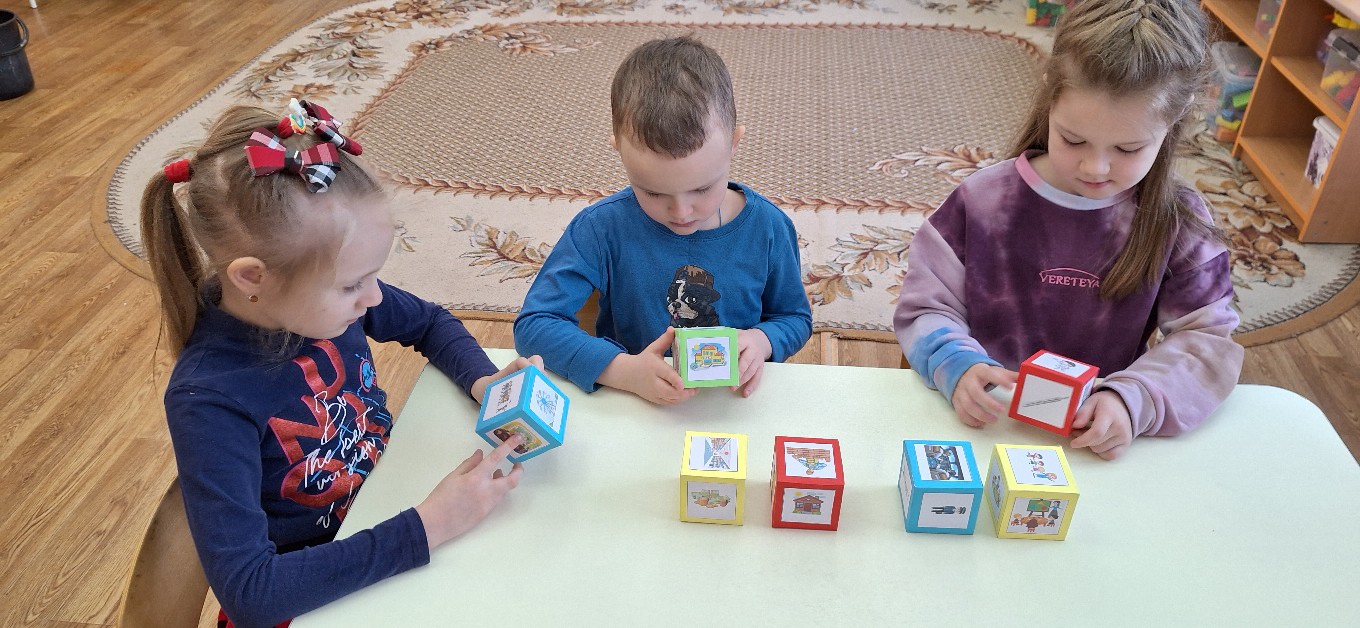 Что такое «кроссенс»?
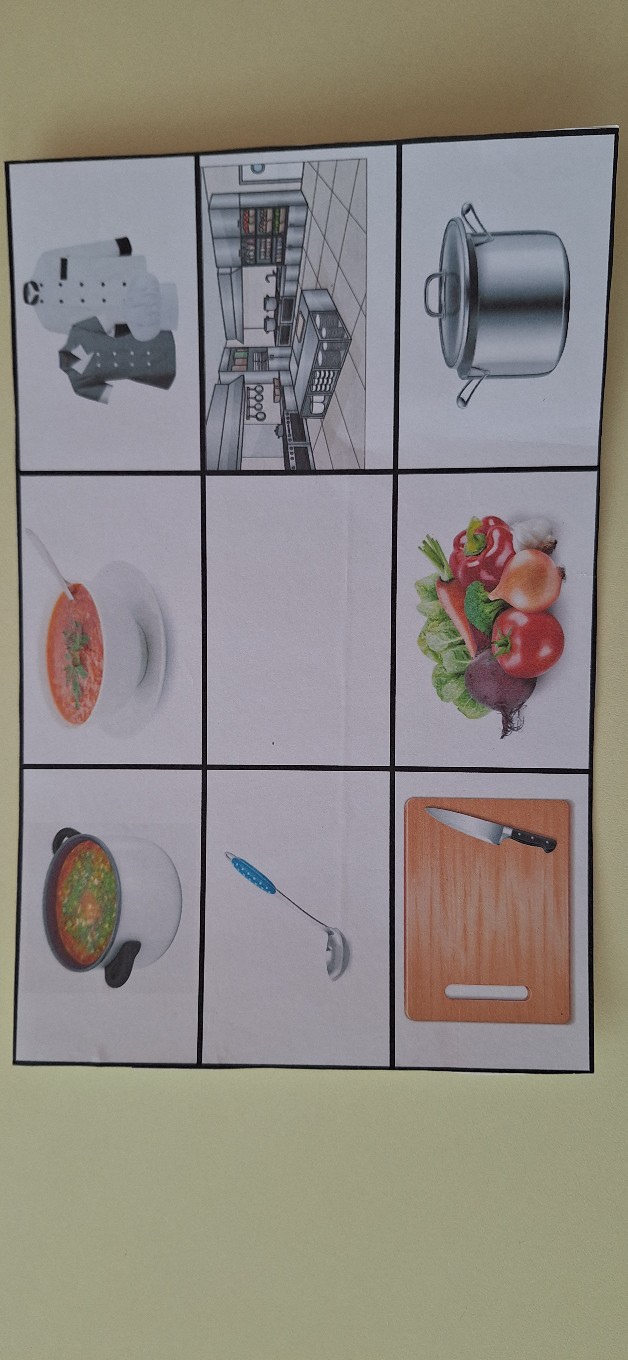 «Кроссенс» представляет собой поле, состоящее из 9 квадратов. В каждом квадрате, за исключением центрального, размещена картинка. Необходимо найти связь между всеми изображениями и отгадать профессию. «Кроссенс» может быть создан по теме любой профессии!
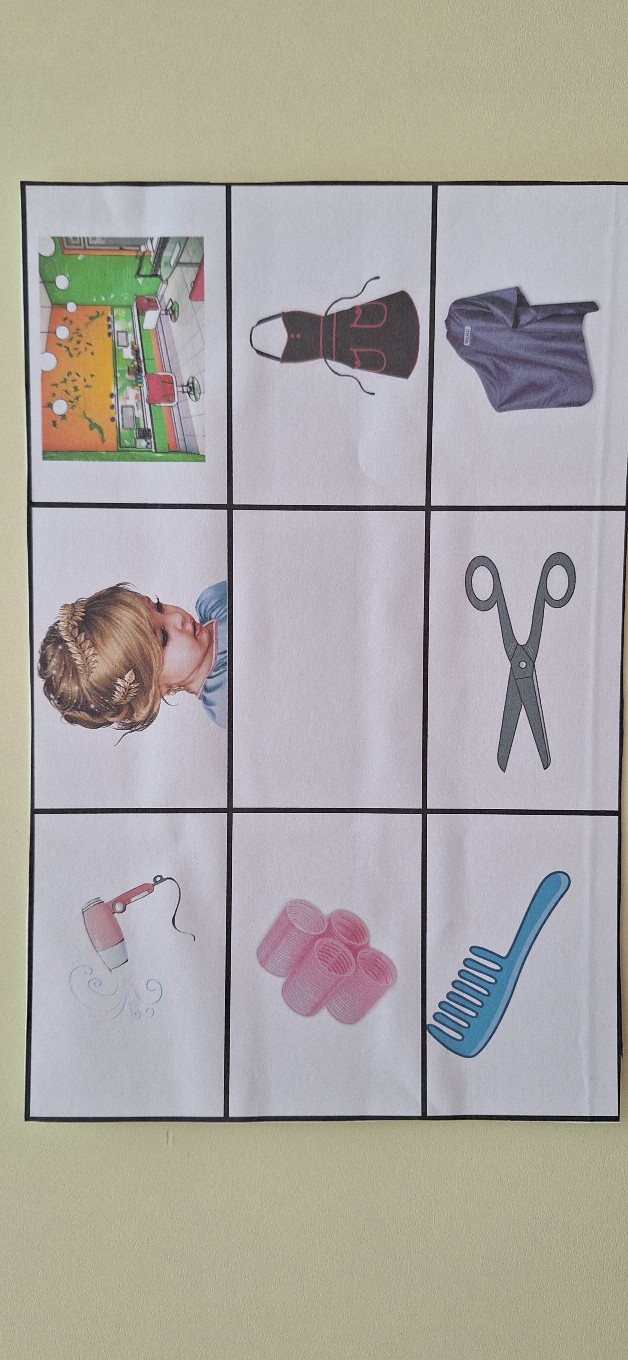 Как технология «кроссенс» способствует профориентации детей старшего дошкольного возраста?
«Кроссенс» - головоломка непростая. Такую технологию можно использовать в игровой деятельности и на занятии. Дети могут не только отгадать профессию, но и по картинкам составить сказку. Таким образом, дети узнают как можно больше о мире профессий!
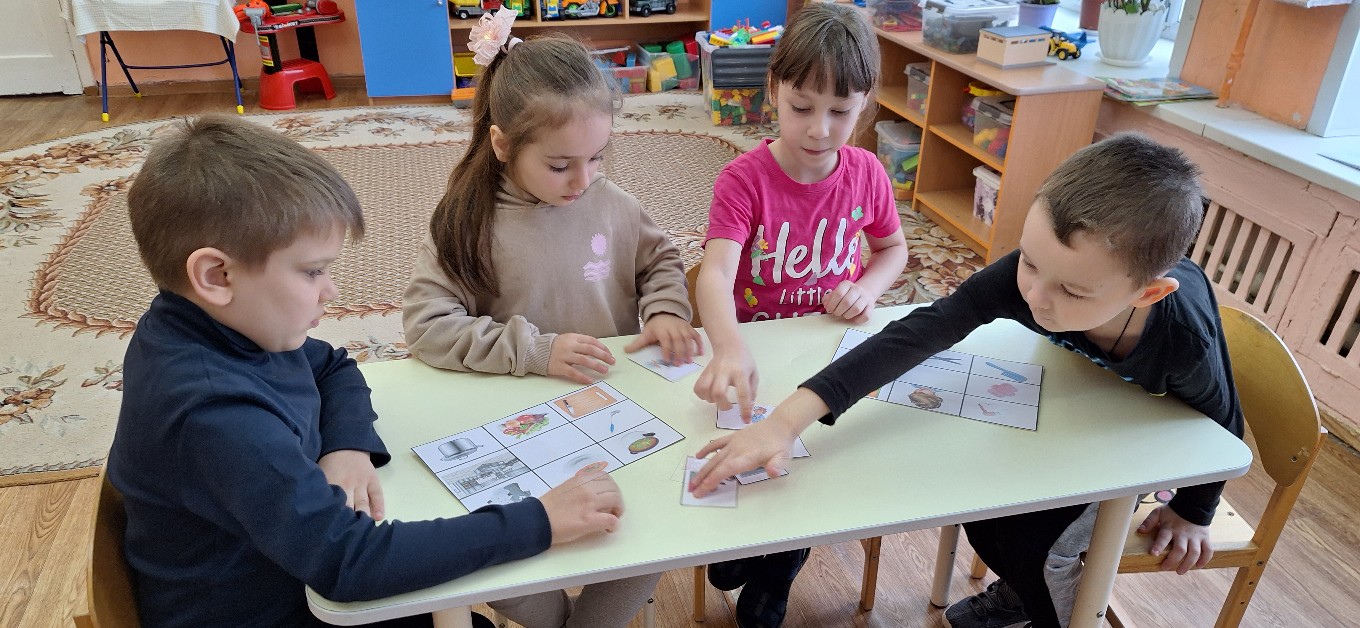 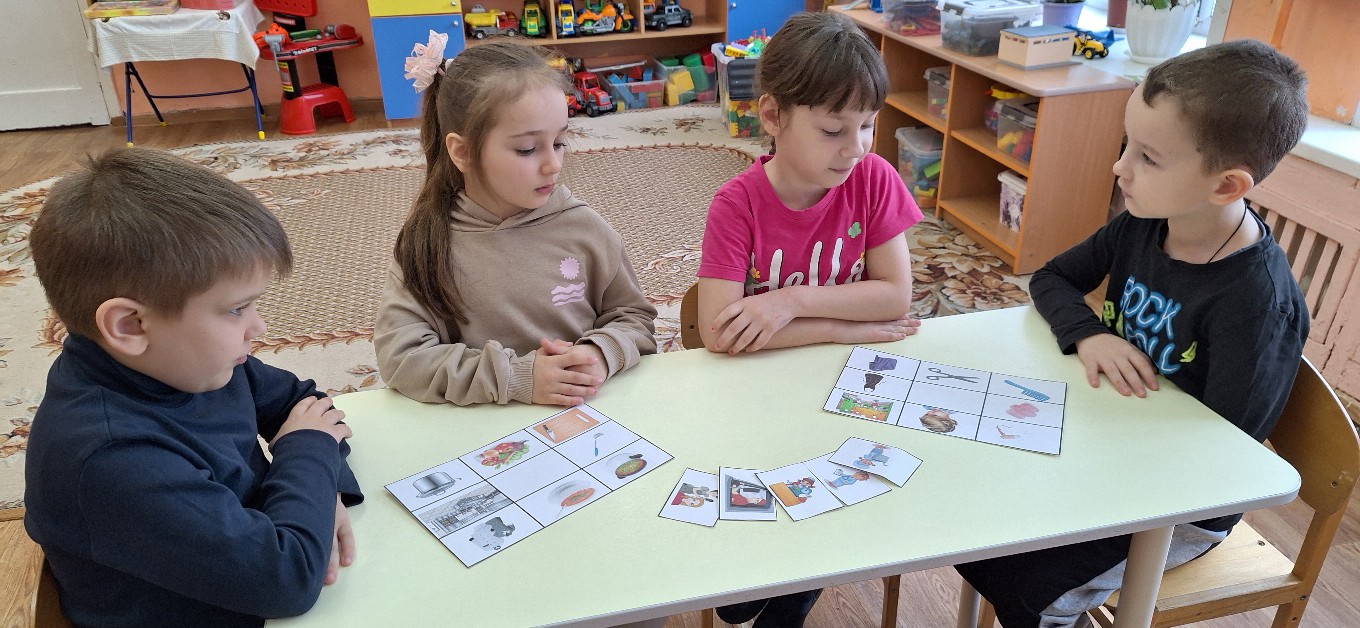 Как я знакомлю детей с миром профессий, используя в своей работе ИКТ-оборудование?
Что такое «виртуальная экскурсия»?
Виртуальная экскурсия – это организационная форма образовательной деятельности, отличающаяся от реальной экскурсии виртуальным отображением реально существующих объектов и представляет собой программно-информационный продукт в виде видео-, аудио- и графических материалов.
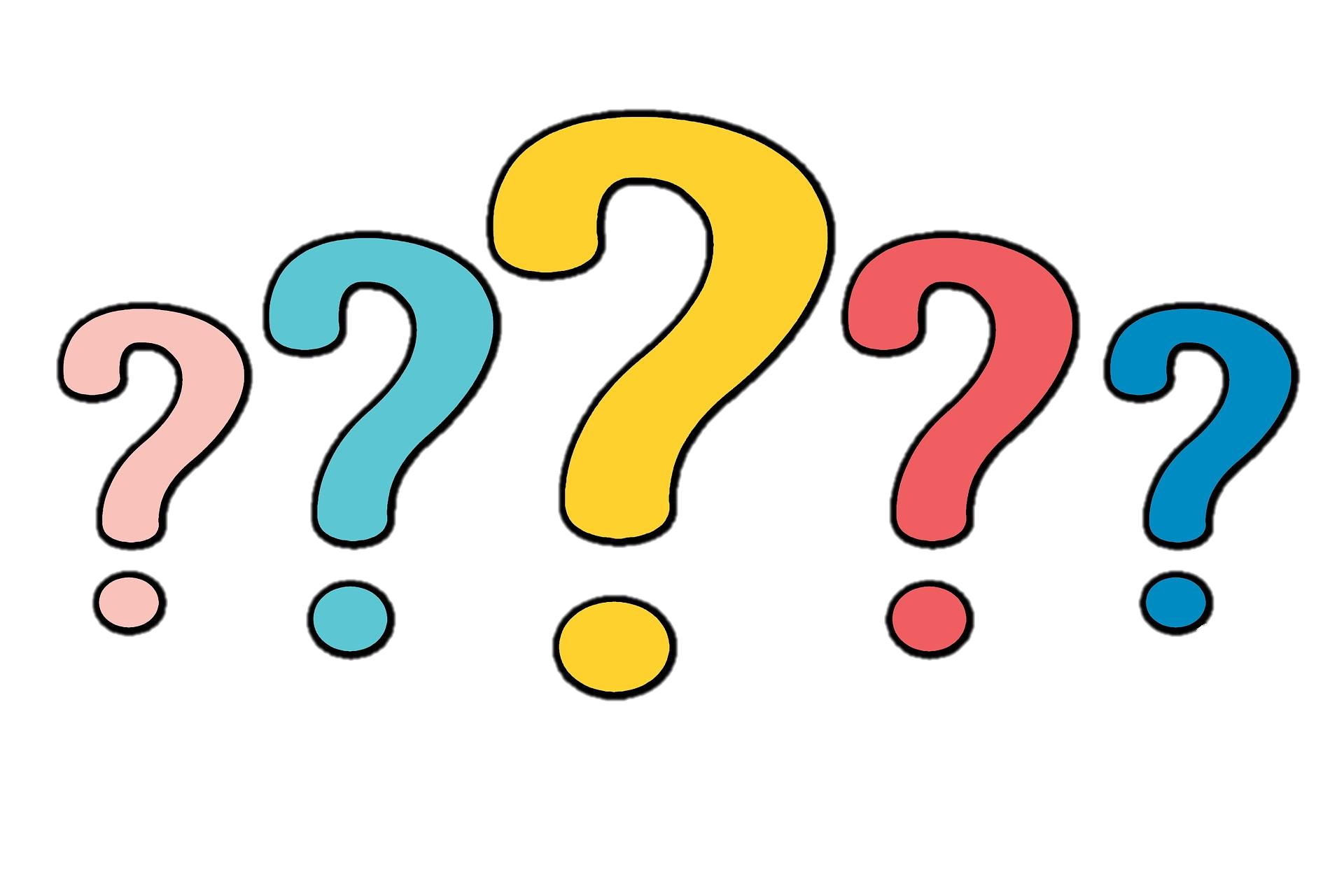 Виртуальные экскурсии как средство ознакомления старших дошкольников с трудом взрослых
Особое внимание в своей работе я уделяю развитию детской самостоятельности и инициативности. Дети сами выбирают профессию, о которой хотят узнать как можно больше нового и интересного. Но не всегда мы можем отправиться на экскурсию на место археологических раскопок, в химическую лабораторию или на место репортажа. В этом нам помогают виртуальные экскурсии! Дети могут увидеть и трудовые действия взрослых,  орудия труда людей разных профессий!
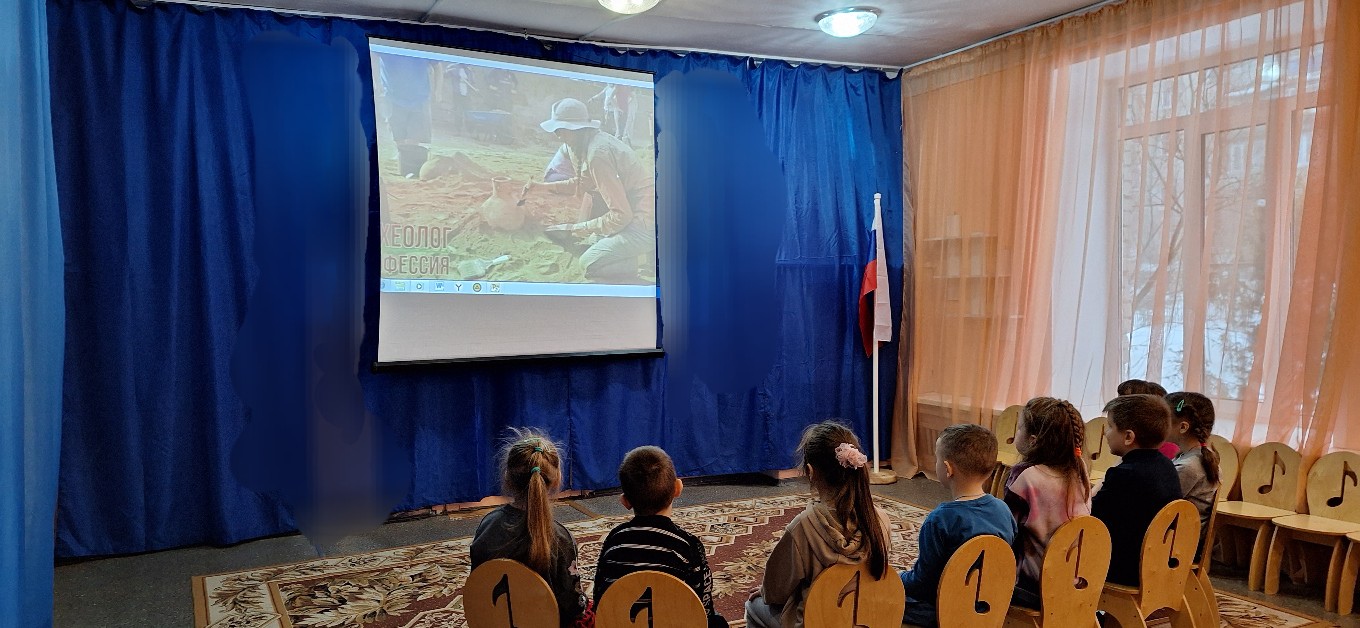 Дидактические игры с использованием ИКТ-оборудования
А полученные знания мы закрепляем в дидактической игре с использованием ИКТ-оборудования. У меня в копилке несколько таких игр: «Найди лишнее», «Что сначала, что потом», «Доскажи словечко». Перед старшими дошкольниками стоит задача найти лишнее орудие труда, рассказать о трудовых действиях людей разных профессий, дополнить предложение и аргументировать свое мнение.
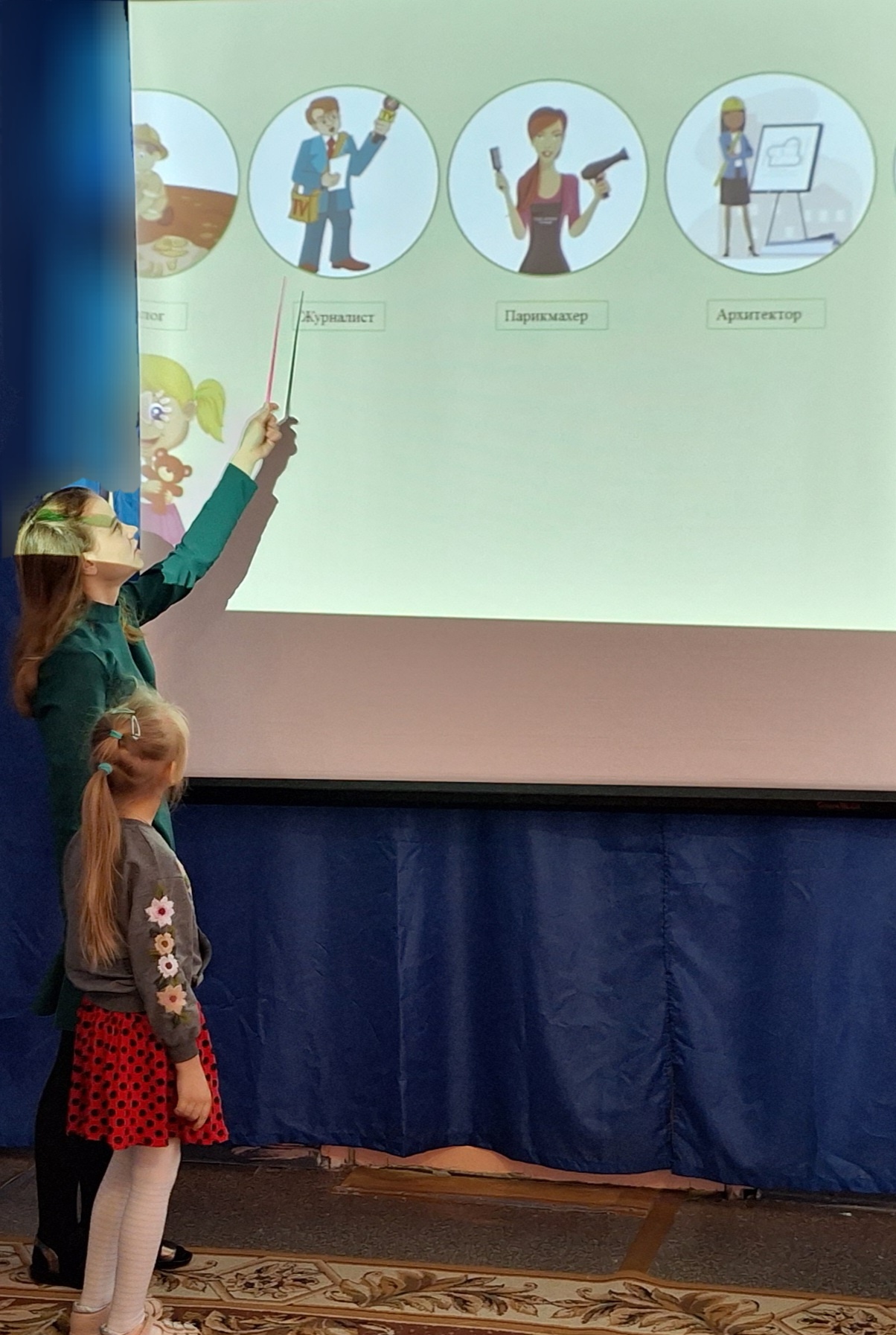 А какие еще условия необходимо соблюдать при знакомстве детей с миром профессий?
Как сделать знакомство с миром профессий более увлекательным?
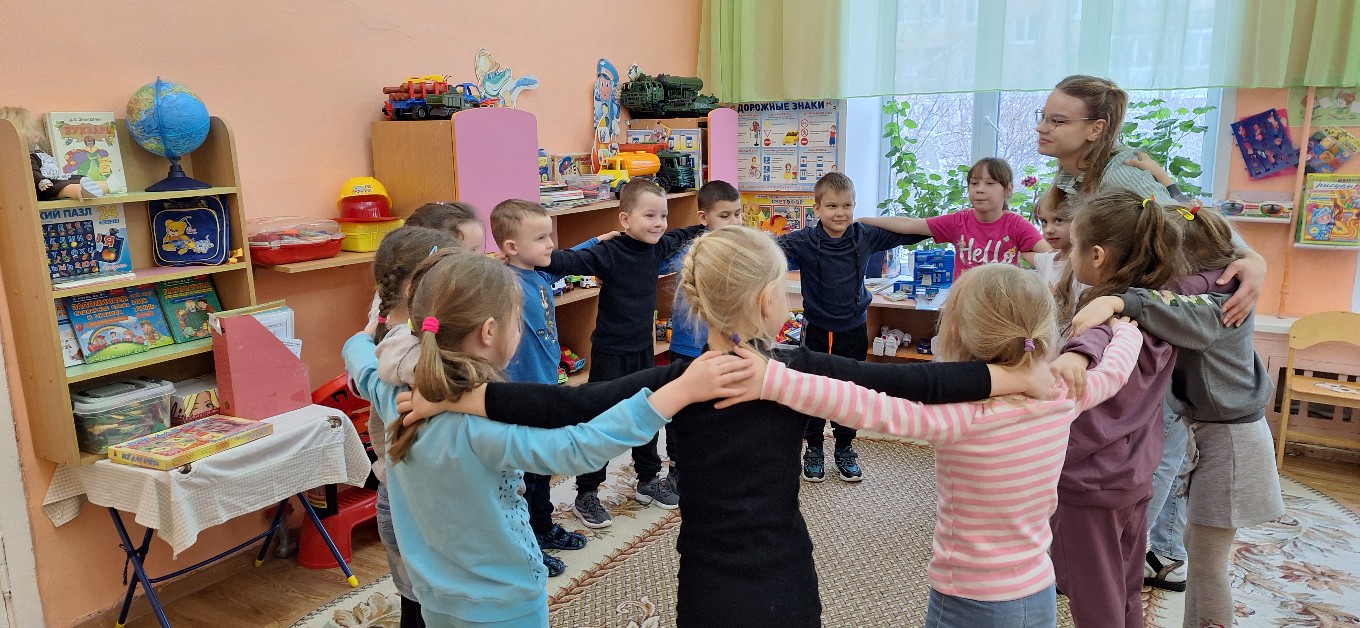 В работе по профориентации детей старшего дошкольного возраста для меня всегда важны эмоции детей, положительный настрой, желание детей как можно больше узнать о мире профессий! А для этого перед интересным занятием или игрой я использую специальные игровые приемы.
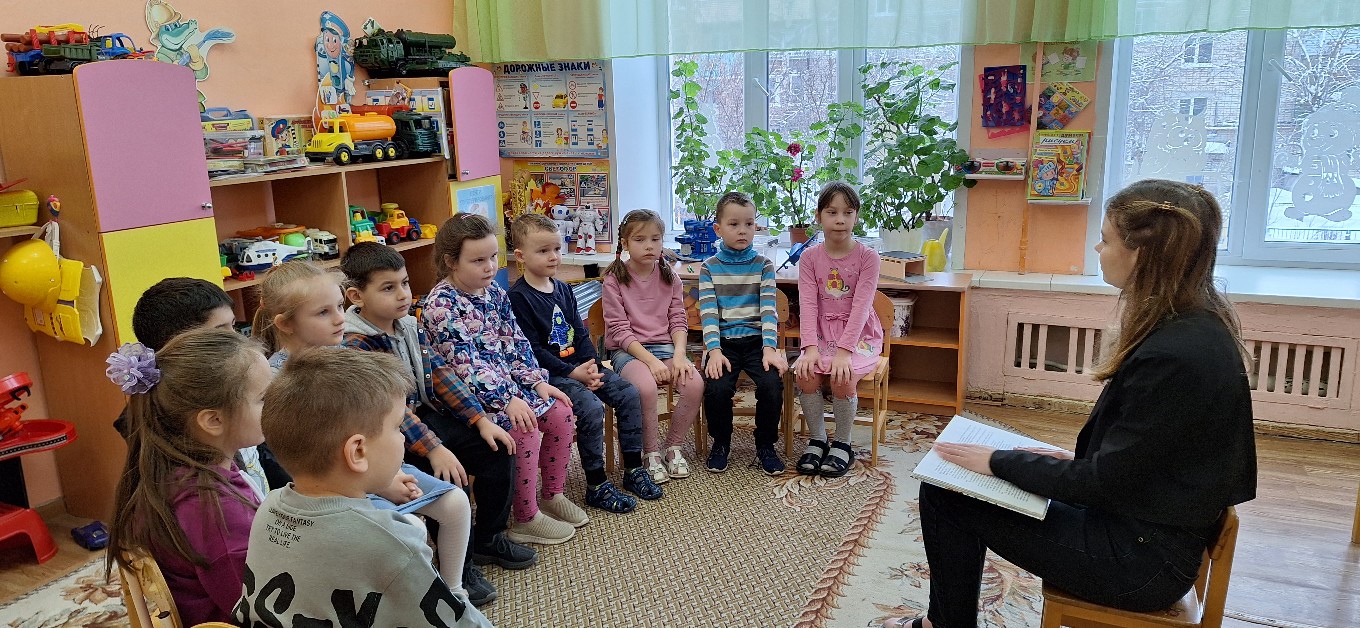 Вывод:
Для того, чтобы дети старшего дошкольного возраста знали как можно больше о мире профессий, необходимо соблюдать ряд условий:
Я с детства мечтала стать педагогом, и моя мечта сбылась! А для того, чтобы дети старшего дошкольного возраста знали как можно больше о мире профессий и в будущем стремились получить желаемую, я нашла новые решения!



«Если человек не знает, к какой пристани он держит путь, для него ни один ветер не будет попутным»
Л.А. Сенека.
Спасибо за внимание!